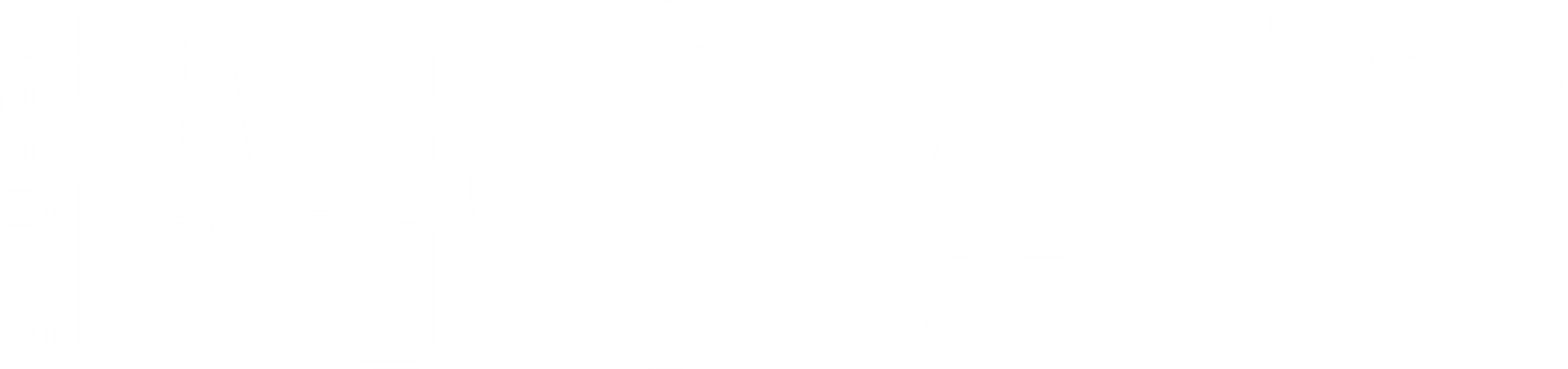 Piattaforma WhistleblowingPA
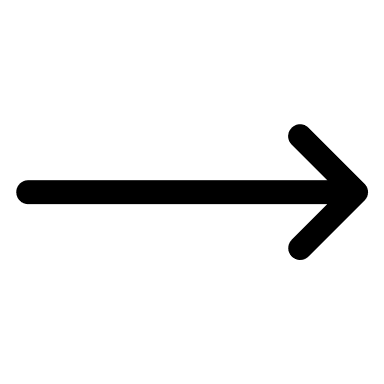 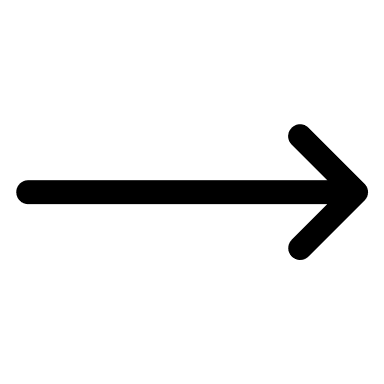 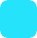 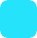 Gentile fornitore/partner,

in virtù del rapporto in essere, si informa che Gruppo CAP   mette a disposizione anche ai lavoratori e collaboratori delle imprese che prestano opere o servizi in favore delle società del Gruppo CAP e delle imprese partner, una piattaforma informatica per le segnalazioni di illeciti e irregolarità (c.d. whistleblowing), che garantisce la confidenzialità del segnalante.
Il ricevente delle segnalazioni è, come previsto dalla legge, il Responsabile per la Prevenzione della Corruzione del Gruppo CAP.


Maggiori informazioni sono disponibili qui.
Per dubbi o chiarimenti, il RPCT è a vostra disposizione.

La ringraziamo per la collaborazione. 


Gruppo CAP